2.1. Objetivos fundamentales de trabajo para la edad de 8 años
PERFECCIONAR LAS TÉCNICAS DE LIBRE Y ESPALDA, ASI COMO SUS SALIDAS Y TOQUES FINALES 
REALIZAR LAS VUELTAS PROFUNDAS EN LAS DOS TÉCNICAS
REALIZAR CORRECTAMENTE LAS TÉCNICAS DE PECHO Y MARIPOSA, CON SUS SALIDAS Y VUELTAS
AUMENTAR LOS NIVELES DE RESISTENCIA SUBAERÓBICA FUNDAMENTAALMENTE EN LAS TÉCNICAS DE LIBRE Y ESPALDA (PATADA Y ESTILO COMPLETO)
INCREMENTAR LA FRECUENCIIA MÁXIMA DE MOVIMIENTOS DE FORMA  GENERAL Y ESPECÍFICA
DESARROLLAR EN TIERRA, CON MAYOR NIVEL DE COMPLEJIDAD EN LOS EJERCICIOS GENERALES, TODO EL APARATO LOCOMOTOR, ALCANZANDO INCREMENTOS EN LOS NIVELES DE LAS CAPACIDADES COODINATIVA Y CONDICIONAL, FUNDAMENTALMENTE RESISTENCIA Y FRECUENCIA DE MOVIMIENTOS
AUMENTAR LA MOVILIDAD ARTICULAR APROVECHANDO QUE CONTINUAMOS EN UNA EDAD SENSIBLE PARA SUDESARROLLO
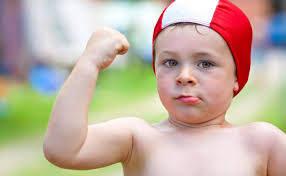 • • 2.1.1. Perfeccionamiento de las técnicas libre y espalda
Ejercicios de perfeccionamiento de natación: Piernas de crol
Contenido:
Pies de crol con tabla
Pies de crol sin tabla
Batido silencioso y batido superficial con tabla
Pies de crol con manos agarradas tras la espalda
Pies de crol en posición vertical
Patada lateral con un brazo en extensión
Artículos relacionados
http://www.i-natacion.com/articulos/ejercicios/perfeccionamiento/crol/pies_crol.html
• • 2.1.1. Perfeccionamiento de las técnicas libre y espalda
Ejercicios de perfeccionamiento de natación: brazos de crol avanzados
Punto muerto crol
Rozar superficie con dedos de la mano
Brazo pegado al costado
Punto muerto crol con puños cerrados
Punto muerto crol con pull-buoy
Crol con pull-buoy en pies
Crol con puños cerrados y pull-buoy en piernas
Reducir el número de brazadas
http://www.i-natacion.com/articulos/ejercicios/perfeccionamiento/crol/pies_crol.html
• • 2.1.1. Perfeccionamiento de las técnicas libre y espalda
Ejercicios de perfeccionamiento de natación: coordinación del estilo crol
Introducción
10 x 10 lateral
Pull buoy en pecho con respiración lateral
Punto muerto lateral con 3 paradas
Artículos relacionados
http://www.i-natacion.com/articulos/ejercicios/perfeccionamiento/crol/pies_crol.html
• • 2.1.1. Perfeccionamiento de las técnicas libre y espalda
¿Cómo hacer un viraje?
¿Por qué hacer el volteo?
Descripción del volteo
Consejos para realizar un buen volteo
Artículos relacionados
http://www.i-natacion.com/articulos/tecnica/crol/viraje2.html
•2.1.2. en señanza y perfeccionamiento de las salidas y toques finales de libre y espaldahttps://blog.arenaswim.com/es/entrenamiento-y-tecnica/salida-de-crol-y-braza-todo-es-cuestion-de-angulo/
SALIDA DE CROL
Una vez que estás en posición de salida sobre el bloque y has elegido la técnica de salto (de agarre o convencional), al oír la orden del juez o la pistola date impulso con fuerza usando las piernas, con los pies apuntando hacia atrás y los brazos extendidos por delante. Mete la cabeza entre los hombros y busca el ángulo correcto de entrada. Para el crol, un ángulo de aproximadamente 40 ͦ.
Cuando hayas entrado en el agua, intenta adoptar una posición hidrodinámica, de manera que el avance sea lo más eficiente posible y puedas explotar la velocidad del salto al menos dos segundos.
Después, ejecuta tres o cuatro batidas rápidas de mariposa y al salir del agua pasa a la batida de crol.
Te ofrezco un consejo: prueba a no respirar durante las primeras dos o tres brazadas para no ralentizar la propulsión.
https://www.youtube.com/watch?v=6PpKbAGEYXw
•2.1.2. en señanza y perfeccionamiento de las salidas y toques finales de libre y espaldahttp://www.i-natacion.com/articulos/tecnica/espalda/salida.html
Técnica del estilo espalda: La salida
Introducción
Descripción de las fases
Errores a evitar en la salida de espalda
Descripción de las fases:
Las fases de las que consta una salida de espalda son:
Posición preparatoria.
La impulso en la pared.
El vuelo.
La entrada.
Deslizamiento y batido.
Propulsión hacia la superficie.
https://www.youtube.com/watch?time_continue=163&v=oC6mfOn9o0o&feature=emb_title
• 2.1.3. Enseñanza de la técnica correcta de las vueltas profundas en libre y espalda
http://www.i-natacion.com/articulos/tecnica/crol/viraje2.html
https://www.youtube.com/watch?v=9jLQEYUUXOY
https://www.fina.org/sites/default/files/sportsdep_sfa_sfl_manual_de_referencia_esp.pdf
http://www.tafadycursos.com/load/natacion/fichas_estilos/viraje_espalda/83-1-0-349
https://www.youtube.com/watch?v=bpczWM2bWnY